LOGO
BEST PPT TEMPLATES
Lorem ipsum dolor sit amet, consectetur adipiscing elit. Vivamus sagittis lacus vel augue laoreet rutrum faucibus dolor auctor. Curabitur blandit tempus porttitor. Maecenas faucibus mollis interdum. Maecenas faucibus mollis interdum. Integer posuere erat a ante venenatis dapibus posuere velit aliquet.
https://www.freeppt7.com
CONCENTS
01
04
02
03
YOUR TITLE HERE
YOUR TITLE HERE
Lorem Ipsum is simply dummy text of the printing and typesetting industry. Lorem Ipsum has been the industry's standard.
Lorem Ipsum is simply dummy text of the printing and typesetting industry. Lorem Ipsum has been the industry's standard.
YOUR TITLE HERE
YOUR TITLE HERE
Lorem Ipsum is simply dummy text of the printing and typesetting industry. Lorem Ipsum has been the industry's standard.
Lorem Ipsum is simply dummy text of the printing and typesetting industry. Lorem Ipsum has been the industry's standard.
ONE
YOUR TITLE HERE
Lorem Ipsum is simply dummy text of the printing and typesetting industry. Lorem Ipsum has been the industry's standard. Lorem Ipsum is simply dummy text of the printing and more.
Your title
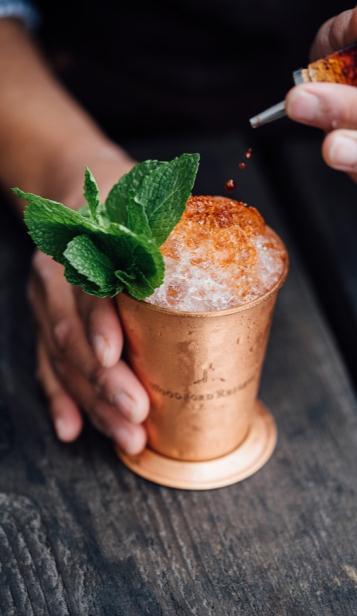 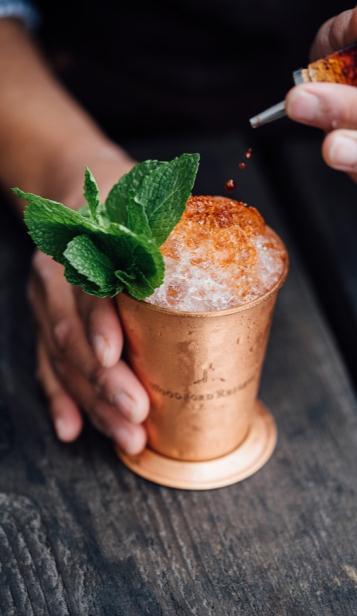 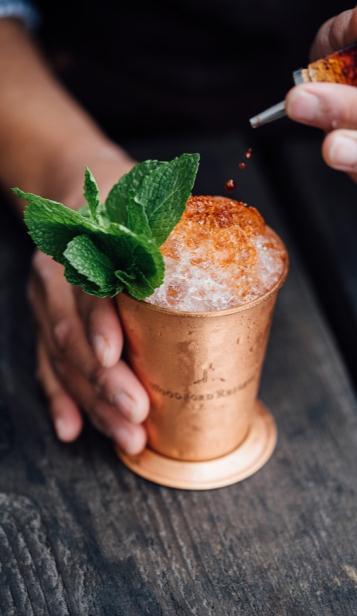 Subtitle Here
Ut wisi enim ad minim veniam, quis nostrud exerci tation ullamcorper nibh euismod tincidunt ut laoreet dolore magna aliquam erat volutpat. Ut wisi enim ad minim veniam, quis nostrud exerci. exerci tation ullamcorper nibh euismod tincidunt ut laoreet dolore magna aliquam erat volutpat. Ut wisi enim
Nicholas
Cameron
Julian
Designer
Designer
Designer
Learn More
CLICK TO ADD YOUR TITLE IN HERE
ADD YOUR HEADLINE
ADD YOUR HEADLINE
1
ADD YOUR TEXTS
Lorem ipsum dolor sit amet, consectetur adipiscing elit. Integer mollis vehicula ligula ut faucibus. Curabitur vestibulum consequat urna et vehicula.
Lorem ipsum dolor sit amet, consectetur adipiscing elit. Integer mollis vehicula ligula ut faucibus. Curabitur vestibulum consequat urna et vehicula.
2
ADD YOUR TEXTS
3
ADD YOUR TEXTS
4
ADD YOUR TEXTS
CLICK TO ADD YOUR TITLE IN HERE
YOUR TITLE HERE
YOUR TITLE HERE
YOUR TITLE HERE
Lorem ipsum dolor sit amet, consectetur adipiscing elit. Integer mollis vehicula ligula ut faucibus. Curabitur vestibulum consequat urna et vehicula.
Lorem ipsum dolor sit amet, consectetur adipiscing elit. Integer mollis vehicula ligula ut faucibus. Curabitur vestibulum consequat urna et vehicula.
Lorem ipsum dolor sit amet, consectetur adipiscing elit. Integer mollis vehicula ligula ut faucibus. Curabitur vestibulum consequat urna et vehicula.
CLICK TO ADD YOUR TITLE IN HERE
03
01
YOUR TITLE HERE
Input your text content here. The language should be concise and the theme should be clear.
02
YOUR TITLE HERE
YOUR TITLE HERE
Input your text content here. The language should be concise and the theme should be clear.
Input your text content here. The language should be concise and the theme should be clear.
Input your text content here. The language should be concise and the theme should be clear. Input your text content here. The language should be concise and the theme should be clear.
TWO
YOUR TITLE HERE
Lorem Ipsum is simply dummy text of the printing and typesetting industry. Lorem Ipsum has been the industry's standard. Lorem Ipsum is simply dummy text of the printing and more.
CLICK TO ADD YOUR TITLE IN HERE
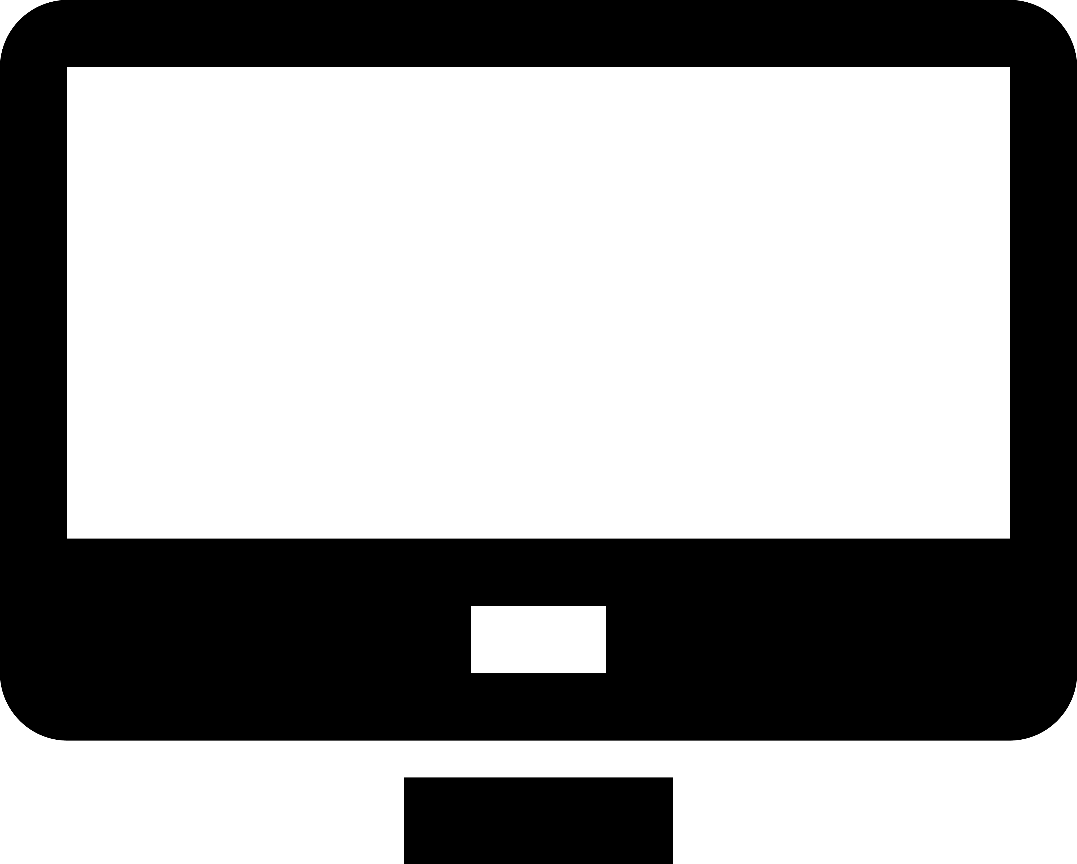 ADD 
YOUR TITLE HERE
ADD 
YOUR TITLE HERE
Lorem ipsum dolor sit amet, consectetur adipiscing elit. Integer mollis vehicula ligula ut faucibus. Curabitur vestibulum consequat urna et vehicula. Suspendisse feugiat biben
Lorem ipsum dolor sit amet, consectetur adipiscing elit. Integer mollis vehicula ligula ut faucibus. Curabitur vestibulum consequat urna et vehicula. Suspendisse feugiat biben
CLICK TO ADD YOUR TITLE IN HERE
YOUR TITLE HERE
YOUR TITLE HERE
YOUR TITLE HERE
YOUR TITLE HERE
YOUR TITLE HERE
Lorem ipsum dolor sit amet, consectetur adipiscing elit. Integer mollis vehicula ligula ut faucibus. Curabitur vestibulum consequat urna et vehicula.
Lorem ipsum dolor sit amet, consectetur adipiscing elit. Integer mollis vehicula ligula ut faucibus. Curabitur vestibulum consequat urna et vehicula.
Lorem ipsum dolor sit amet, consectetur adipiscing elit. Integer mollis vehicula ligula ut faucibus. Curabitur vestibulum consequat urna et vehicula.
Lorem ipsum dolor sit amet, consectetur adipiscing elit. Integer mollis vehicula ligula ut faucibus. Curabitur vestibulum consequat urna et vehicula.
Lorem ipsum dolor sit amet, consectetur adipiscing elit. Integer mollis vehicula ligula ut faucibus. Curabitur vestibulum consequat urna et vehicula.
2
3
4
5
1
CLICK TO ADD YOUR TITLE IN HERE
text
text
text
text
Input your text content here.
Input your text content here.
Input your text content here.
Input your text content here.
CLICK TO ADD YOUR TITLE IN HERE
this is a sample text. insert your desired text here. Again. this is a dummy text. enter your own text here. this is a sample text. insert your desired text here.
this is a sample text. insert your desired text here. Again. this is a dummy text. enter your own text here. this is a sample text. insert your desired text here.
this is a sample text. insert your desired text here. Again. this is a dummy text. enter your own text here. this is a sample text. insert your desired text here.
this is a sample text. insert your desired text here. Again. this is a dummy text. enter your own text here. this is a sample text. insert your desired text here.
this is a sample text. insert your desired text here. Again. this is a dummy text. enter your own text here. this is a sample text. insert your desired text here.
THREE
YOUR TITLE HERE
Lorem Ipsum is simply dummy text of the printing and typesetting industry. Lorem Ipsum has been the industry's standard. Lorem Ipsum is simply dummy text of the printing and more.
CLICK TO ADD YOUR TITLE IN HERE
Input your text content here. The language should be concise and the theme should be clear.
Input your text content here. The language should be concise and the theme should be clear.
CLICK TO ADD YOUR TITLE IN HERE
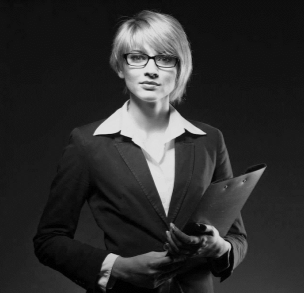 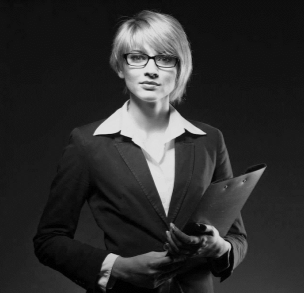 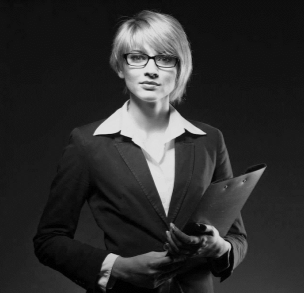 NAME
NAME
NAME
Your Title Here
Your Title Here
Your Title Here
Input your text content here. The language should be concise and the theme should be clear.
Input your text content here. The language should be concise and the theme should be clear.
Input your text content here. The language should be concise and the theme should be clear.
YOUR TITLE
Lorem ipsum dolor sit amet, consectetur adipisicing elit, sed do eiusmod tempor incididunt ut labore et dolore magna aliqua. Ut enim ad minim veniam
YOUR TITLE
YOUR TITLE
【  YOUR TITLE  】
Lorem ipsum dolor sit amet, consectetur adipisicing elit, sed do eiusmod tempor incididunt ut labore et dolore magna aliqua. Ut enim ad minim veniam
Lorem ipsum dolor sit amet, consectetur adipisicing elit, sed do eiusmod tempor incididunt ut labore et dolore magna aliqua. Ut enim ad minim veniam
YOUR TITLE
Lorem ipsum dolor sit amet, consectetur adipisicing elit, sed do eiusmod tempor incididunt ut labore et dolore magna aliqua. Ut enim ad minim veniam
Your Title Here
Insert you awesome clever slogan or awesome clever slogan or theme in this you awesome clever .
It is not difficult to imagine a world short of ambition. It would probably be a kinder world: with out demands, probably be a kinder  without abrasions. People would have time for reflection. Insert you awesome clever slogan or theme .
FOUR
YOUR TITLE HERE
Lorem Ipsum is simply dummy text of the printing and typesetting industry. Lorem Ipsum has been the industry's standard. Lorem Ipsum is simply dummy text of the printing and more.
CLICK TO ADD YOUR TITLE IN HERE
ADD YOUR TEXT HERE
Ipsum dolor sit amet, consectetur adipiscing elit. Vivamus sagittis lacus vel augue laoreet rutrum faucibus dolor auctor. Curabitur blandit tempus porttitor. Maecenas faucibus mollis interdum.

Lorem ipsum dolor sit amet, consectetur adipiscing elit. Vivamus sagittis lacus vel augue laoreet rutrum faucibus dolor auctor. Curabitur blandit tempus porttitor. Maecenas faucibus mollis interdum. Maecenas faucibus mollis interdum. Integer posuere erat a ante venenatis dapibus posuere velit aliquet. Fusce dapibus, tellus ac cursus commodo, tortor mauris condimentum nibh, ut fermentum massa justo sit amet risus.Lorem ipsum dolor sit amet, consectetur adipiscing elit. Vivamus sagittis lacus vel augue laoreet rutrum faucibus dolor auctor. Curabitur consectetur blandit tempus porttitor.ivamus sagittis lacus vel augue laoreet
CLICK TO ADD YOUR TITLE IN HERE
ADD YOUR TITLE HERE
Lorem ipsum dolor sit amet, consectetur adipiscing elit. Integer mollis vehicula ligula ut faucibus. Curabitur vestibulum consequat urna et vehicula. Suspendisse feugiat biben- dum egestas. Sed bibendum urna id sem tincidunt commodoat dictum
ADD YOUR TITLE HERE
Lorem ipsum dolor sit amet, consectetur adipiscing elit. Integer mollis vehicula ligula ut faucibus. Curabitur vestibulum consequat urna et vehicula. Suspendisse feugiat biben- dum egestas. Sed bibendum urna id sem tincidunt commodoat dictum
ADD YOUR TITLE HERE
Lorem ipsum dolor sit amet, consectetur adipiscing elit. Integer mollis vehicula ligula ut faucibus. Curabitur vestibulum consequat urna et vehicula. Suspendisse feugiat biben- dum egestas. Sed bibendum urna id sem tincidunt commodoat dictum
01
02
03
04
05
Add Title In Here
Add Title In Here
this is a dummy text. enter your own text here. this is a sample text.
this is a dummy text. enter your own text here. this is a sample text.
Add Title In Here
Add Title In Here
Add Title In Here
Click To Add Title In Here
this is a sample text. insert your desired text here. Again. this is a dummy text. enter your own text here. this is a sample text. insert your desired text here. Again. this is a dummy text. enter your own text here
CLICK TO ADD YOUR TITLE IN HERE
YOUR HEADER
YOUR HEADER
YOUR HEADER
YOUR HEADER
YOUR HEADER
YOUR HEADER
Lorem Ipsum is simply dummy text of the printing and typesetting industry. Lorem Ipsum has been the industry's standard. Lorem Ipsum is simply dummy text of the printing and more.
Lorem Ipsum is simply dummy text of the printing and typesetting industry. Lorem Ipsum has been the industry's standard. Lorem Ipsum is simply dummy text of the printing and more.
Lorem Ipsum is simply dummy text of the printing and typesetting industry. Lorem Ipsum has been the industry's standard. Lorem Ipsum is simply dummy text of the printing and more.
Lorem Ipsum is simply dummy text of the printing and typesetting industry. Lorem Ipsum has been the industry's standard. Lorem Ipsum is simply dummy text of the printing and more.
Lorem Ipsum is simply dummy text of the printing and typesetting industry. Lorem Ipsum has been the industry's standard. Lorem Ipsum is simply dummy text of the printing and more.
Lorem Ipsum is simply dummy text of the printing and typesetting industry. Lorem Ipsum has been the industry's standard. Lorem Ipsum is simply dummy text of the printing and more.
LOGO
THANKS FOR WATCHING
Lorem ipsum dolor sit amet, consectetur adipiscing elit. Vivamus sagittis lacus vel augue laoreet rutrum faucibus dolor auctor. Curabitur blandit tempus porttitor. Maecenas faucibus mollis interdum. Maecenas faucibus mollis interdum. Integer posuere erat a ante venenatis dapibus posuere velit aliquet.
https://www.freeppt7.com
Fully Editable Icon Sets: A
Fully Editable Icon Sets: B
Fully Editable Icon Sets: C